The molecular biology laboratory
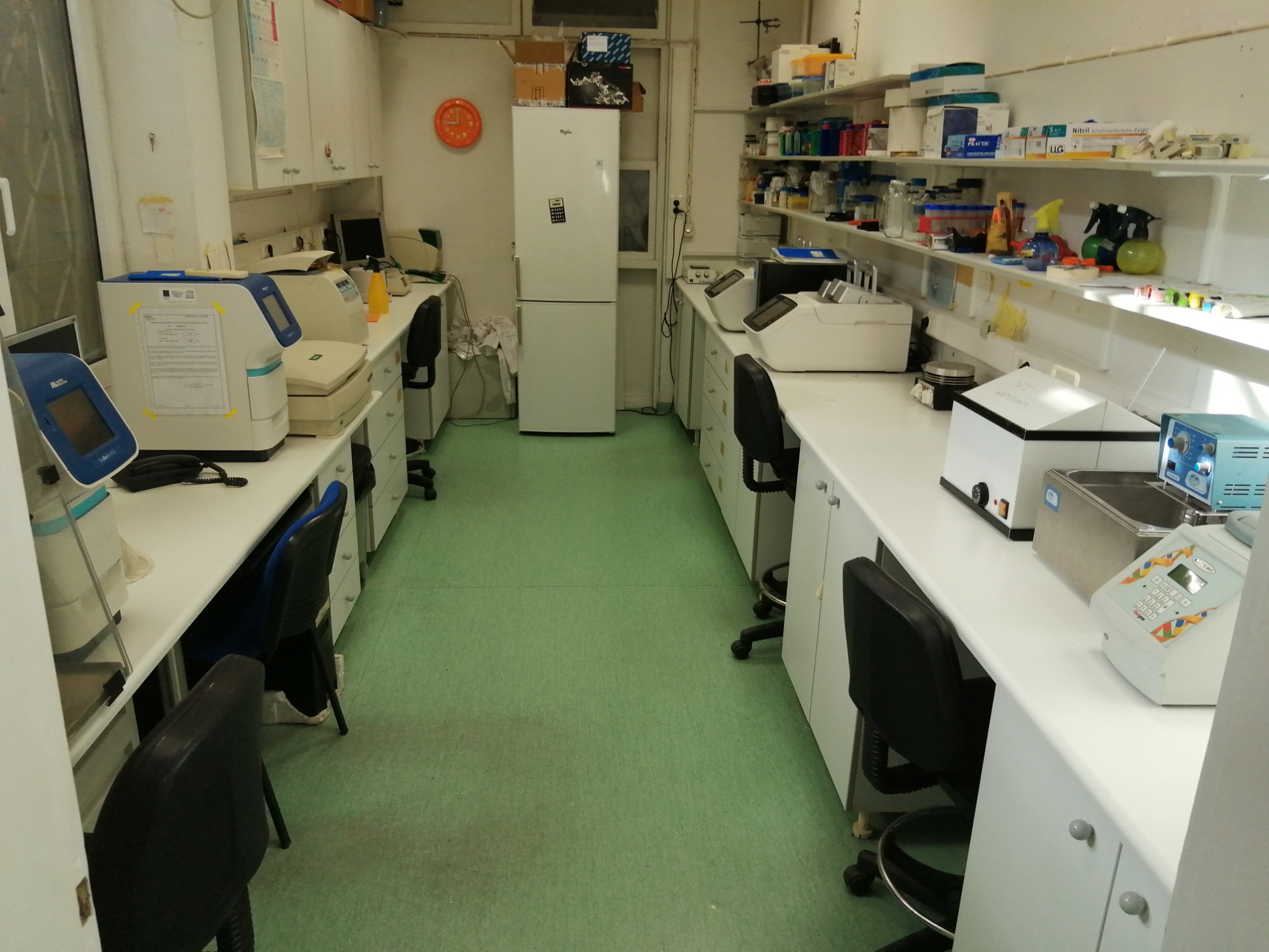 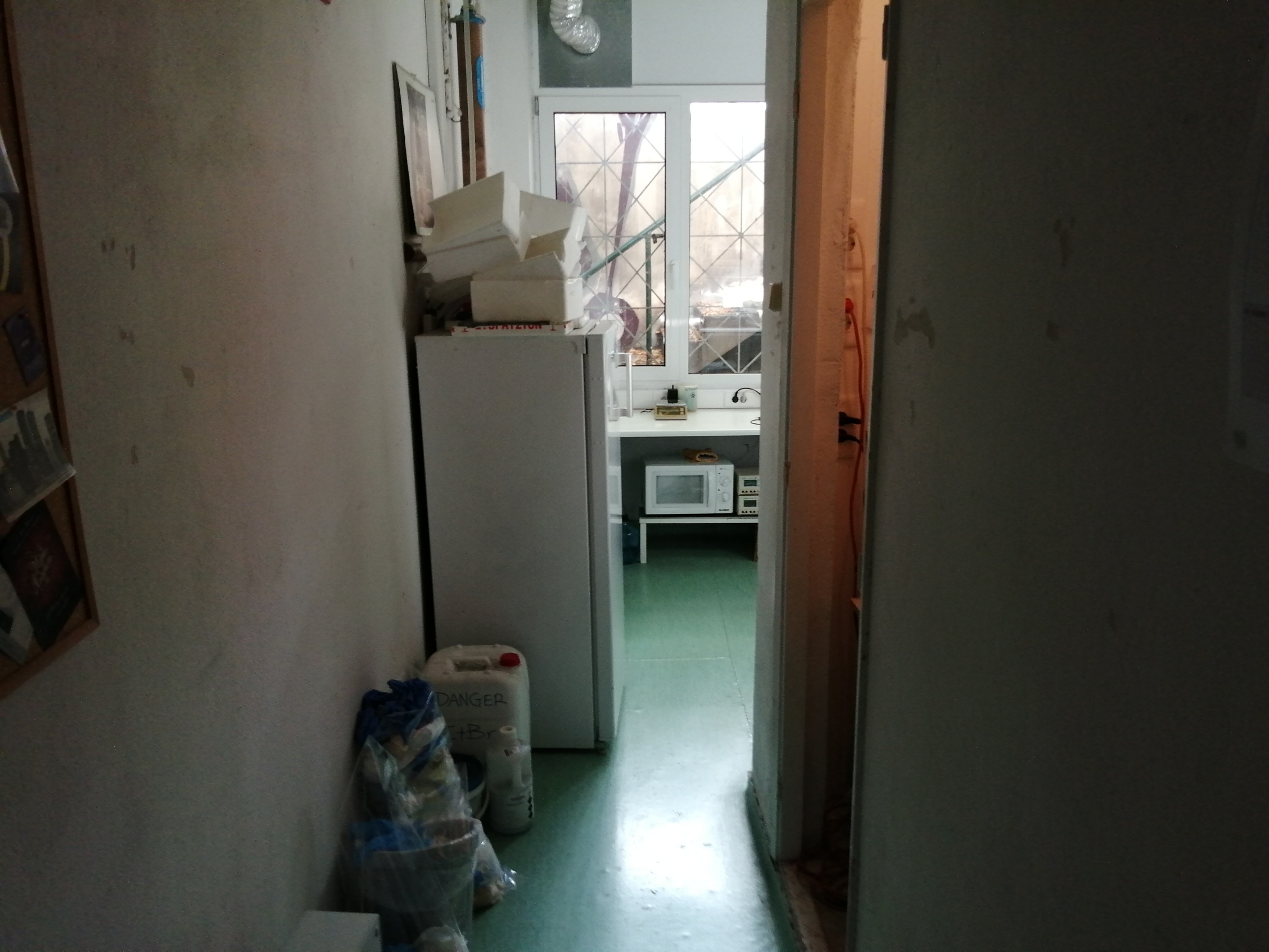 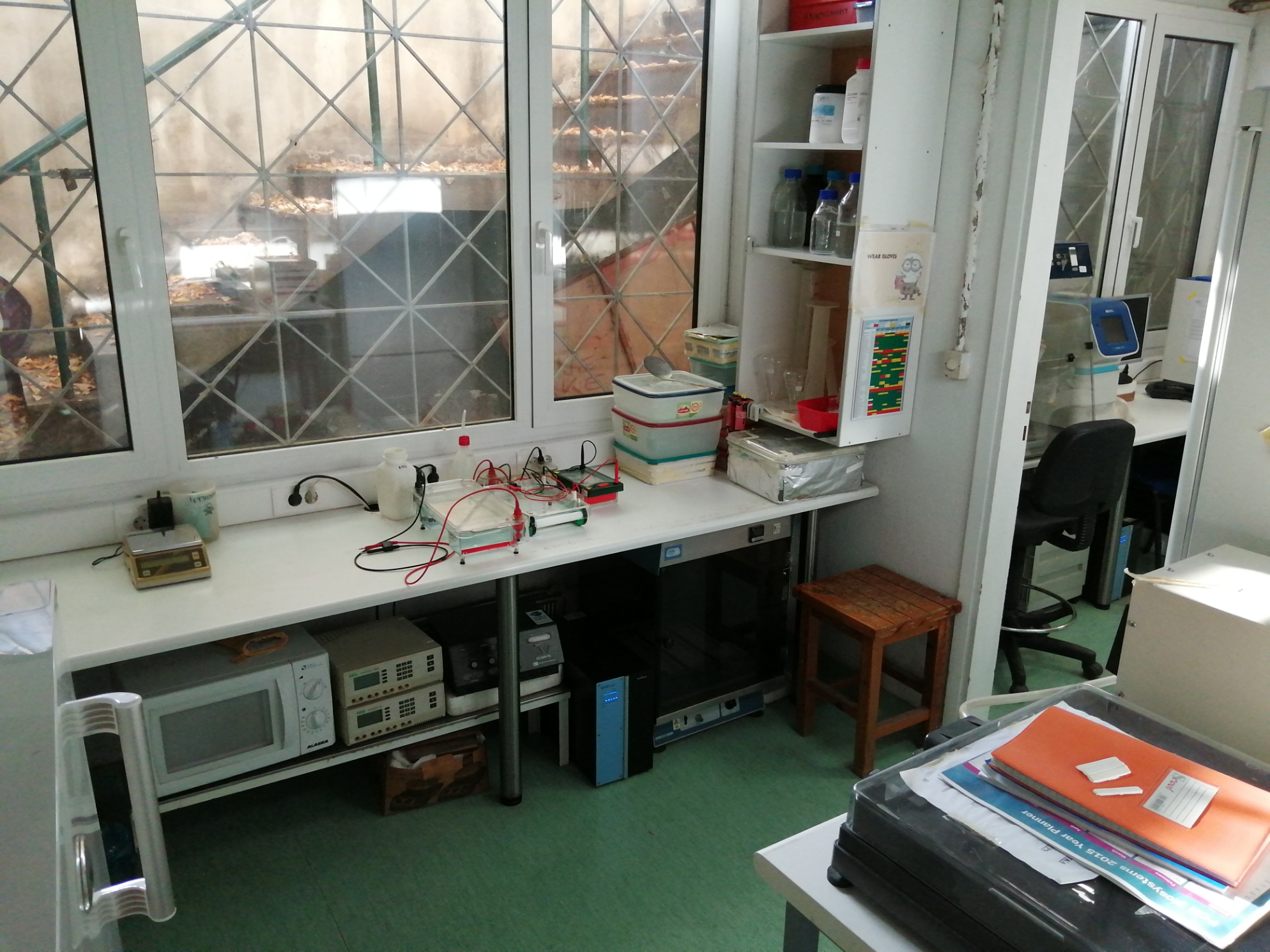 equipment
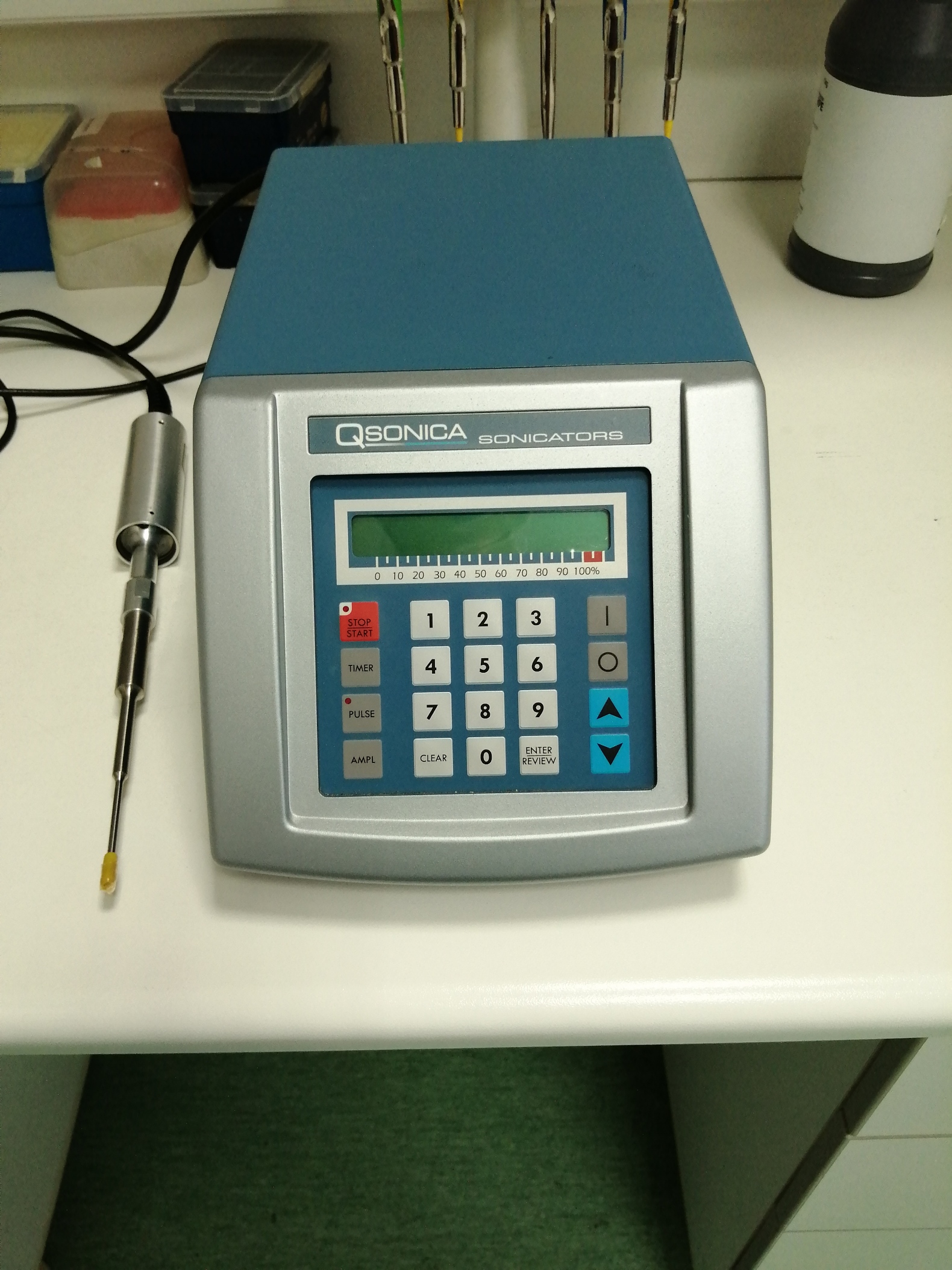 Sonicating device equipped with probe, ideal for mixing, emulsification and disruption of cell cultures
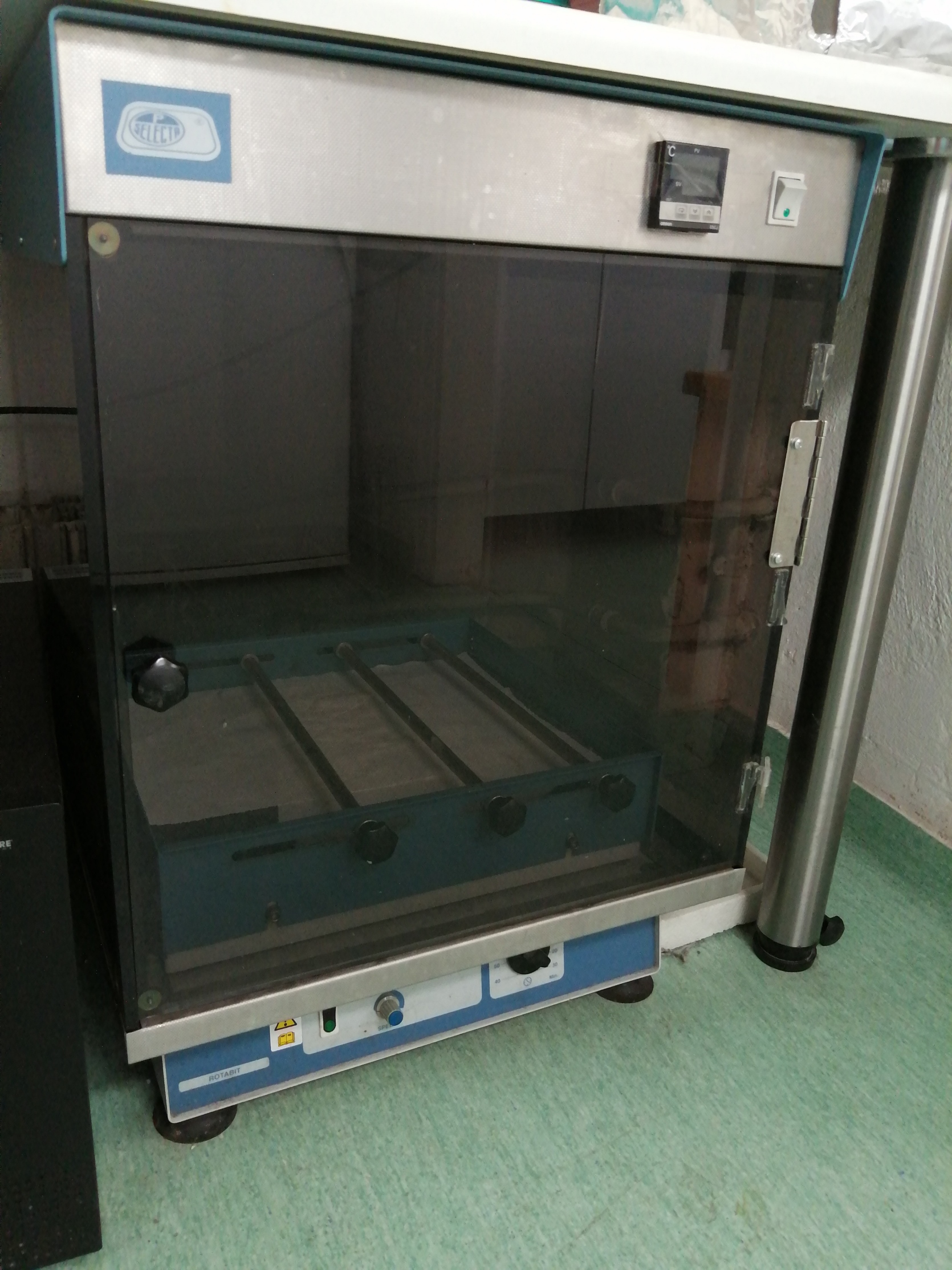 Shaking incubator, for any application requiring temperature control and shaking, such as enzymatic reactions, microorganism cultivation etc.
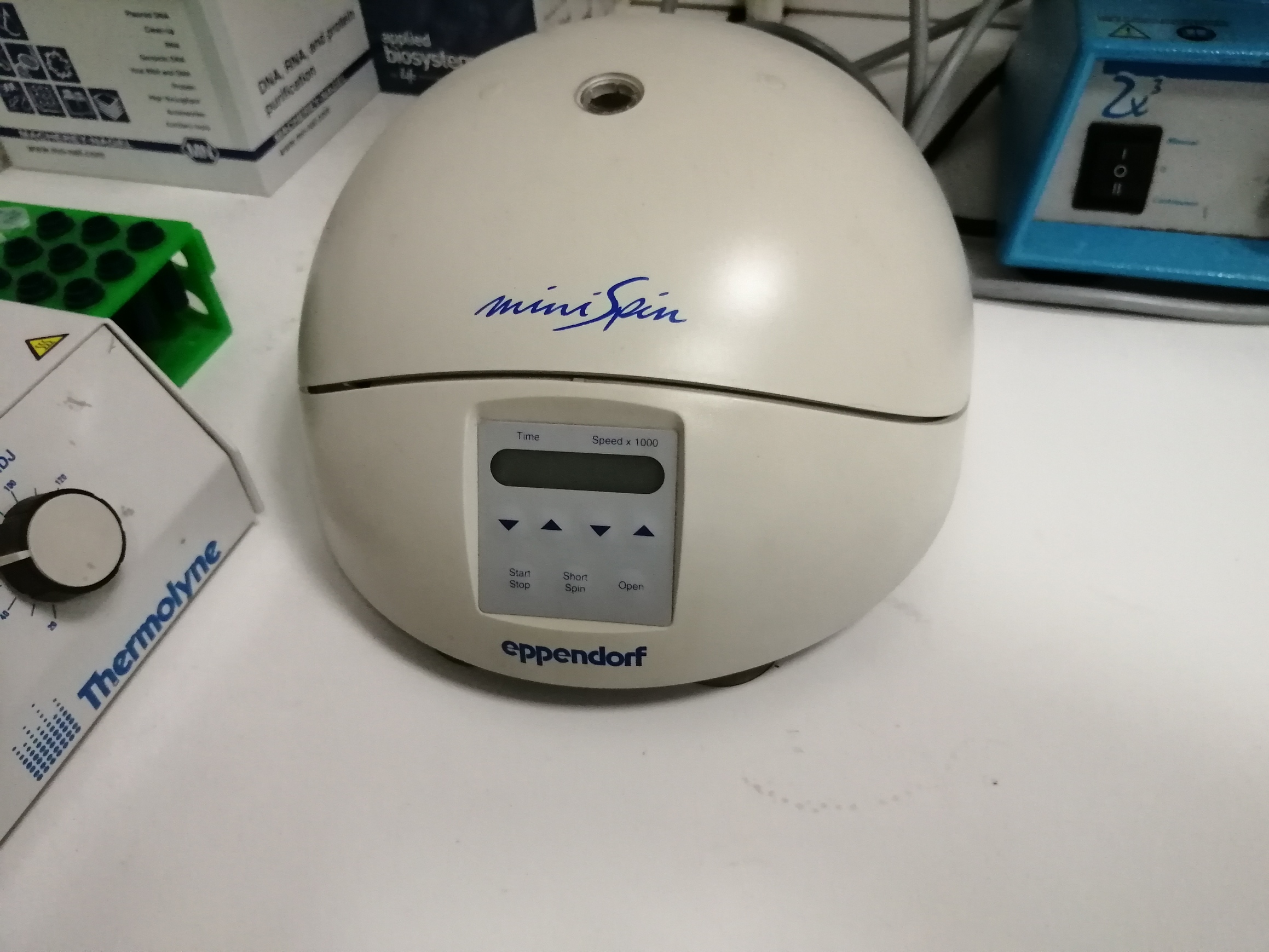 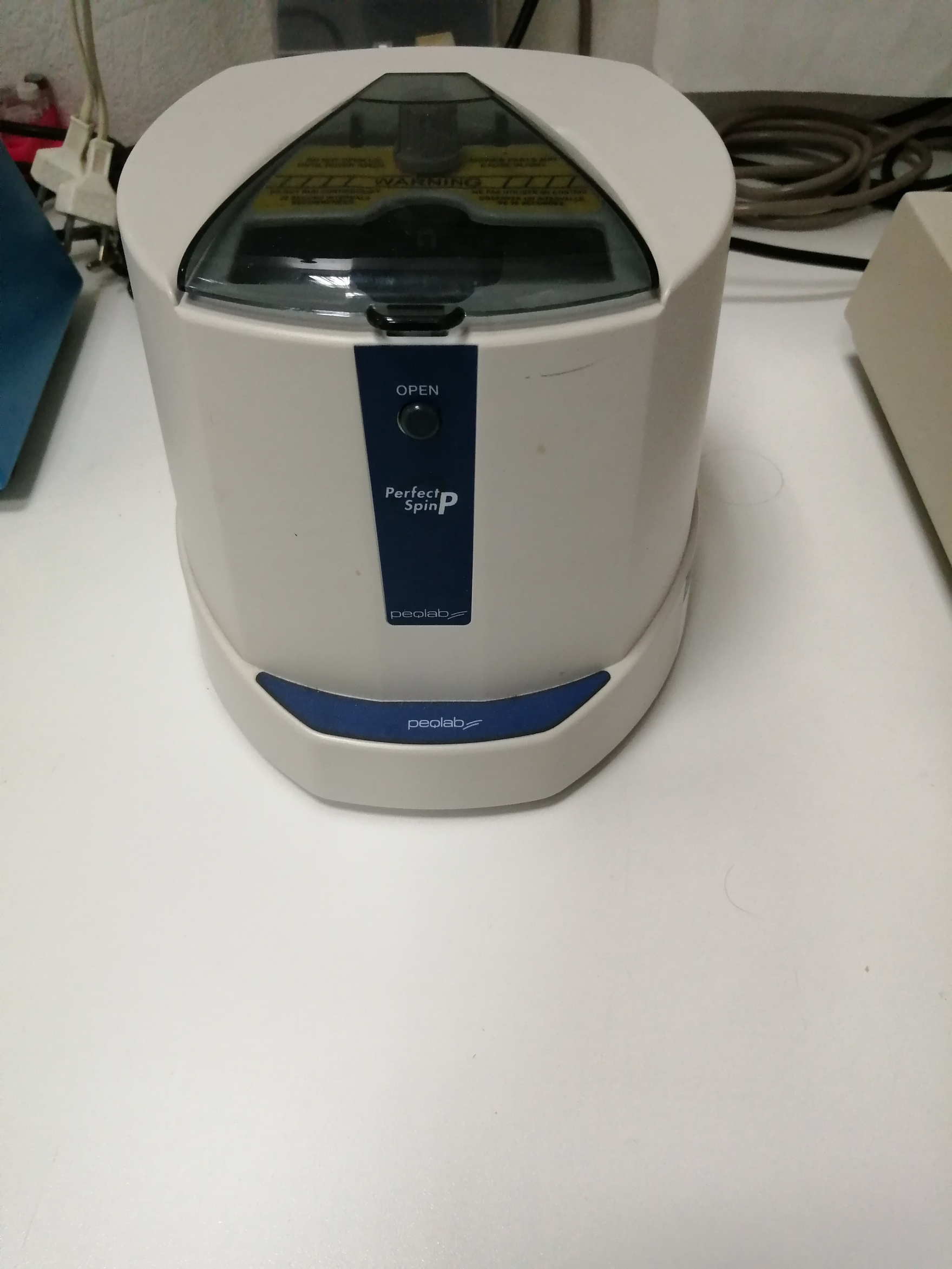 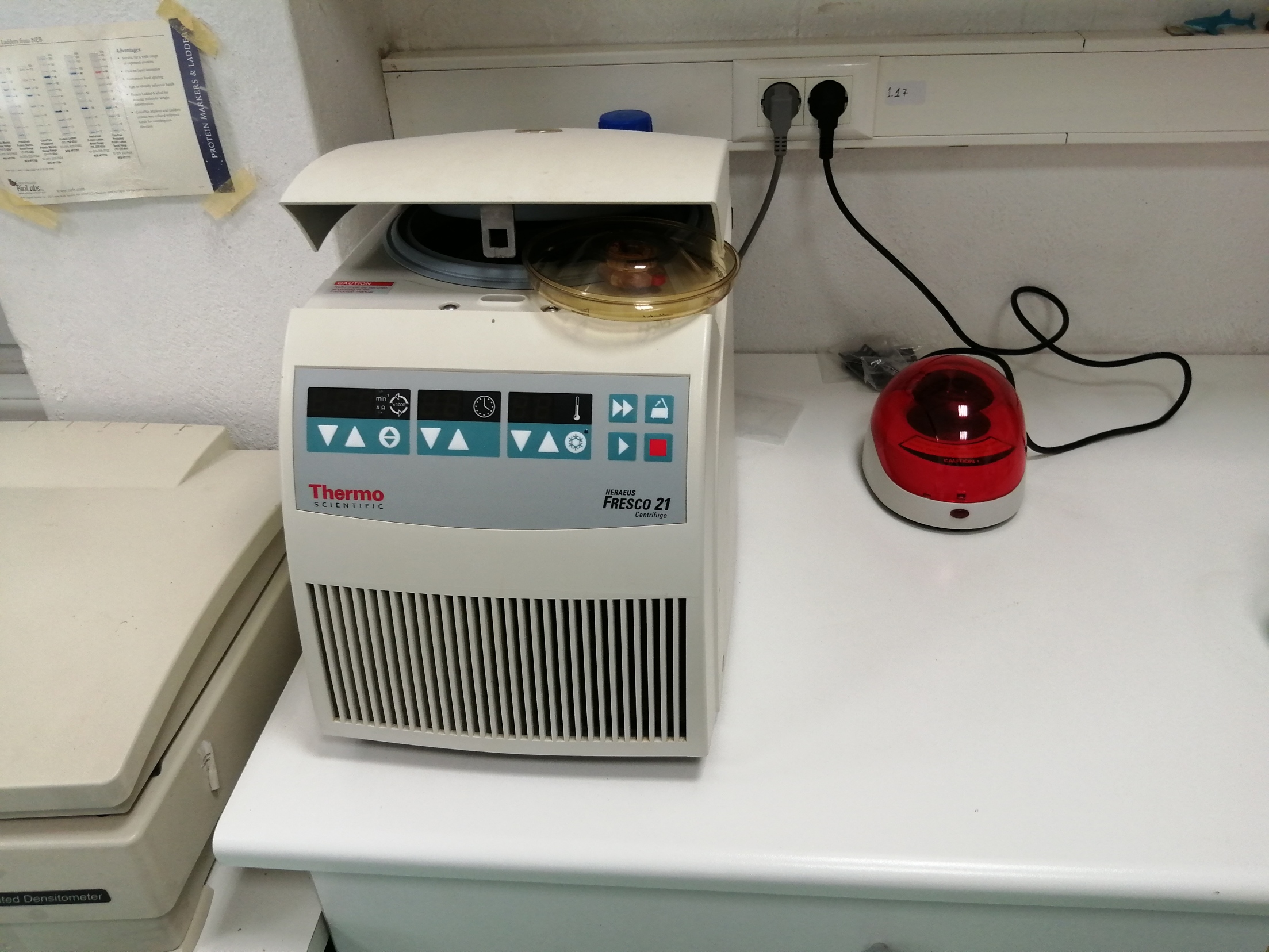 Centrifuges of different sizes and capabilities, depending on the application
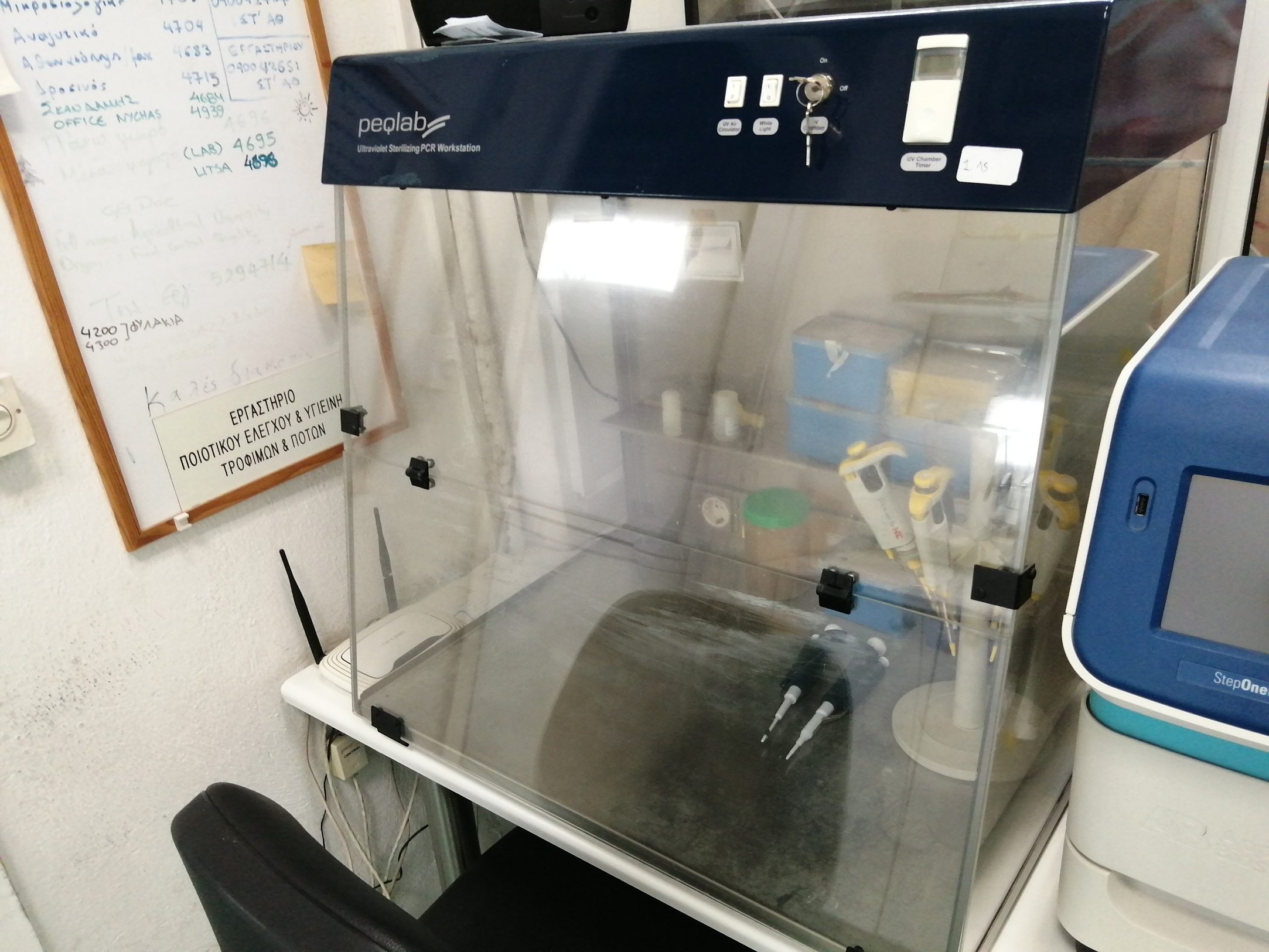 Working station equipped with air filters and UV lamps for effective control during mixing of ingredients and setting up of PCR reactions of any format
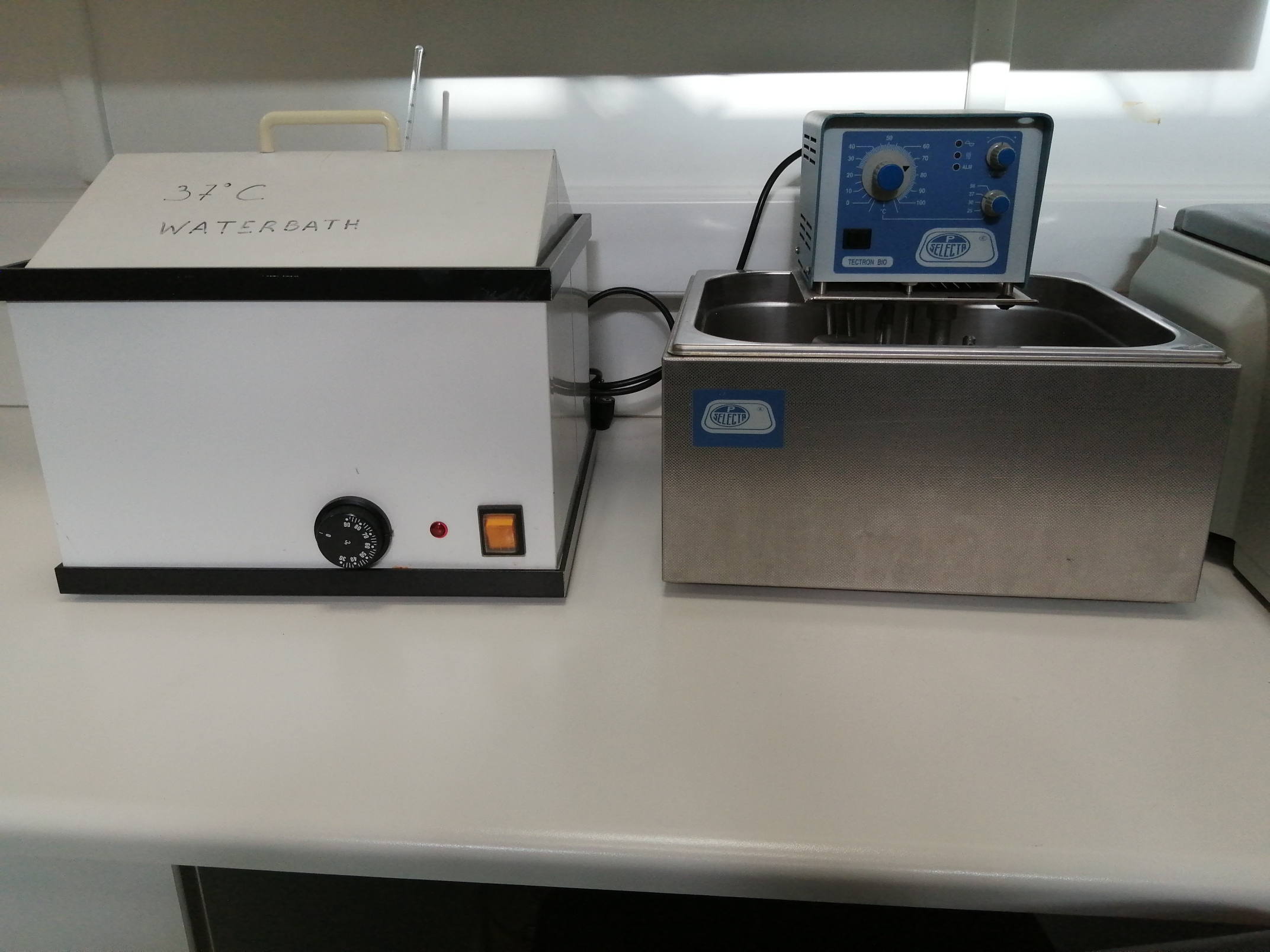 Water baths for applications requiring temperature control, such as enzymatic reactions
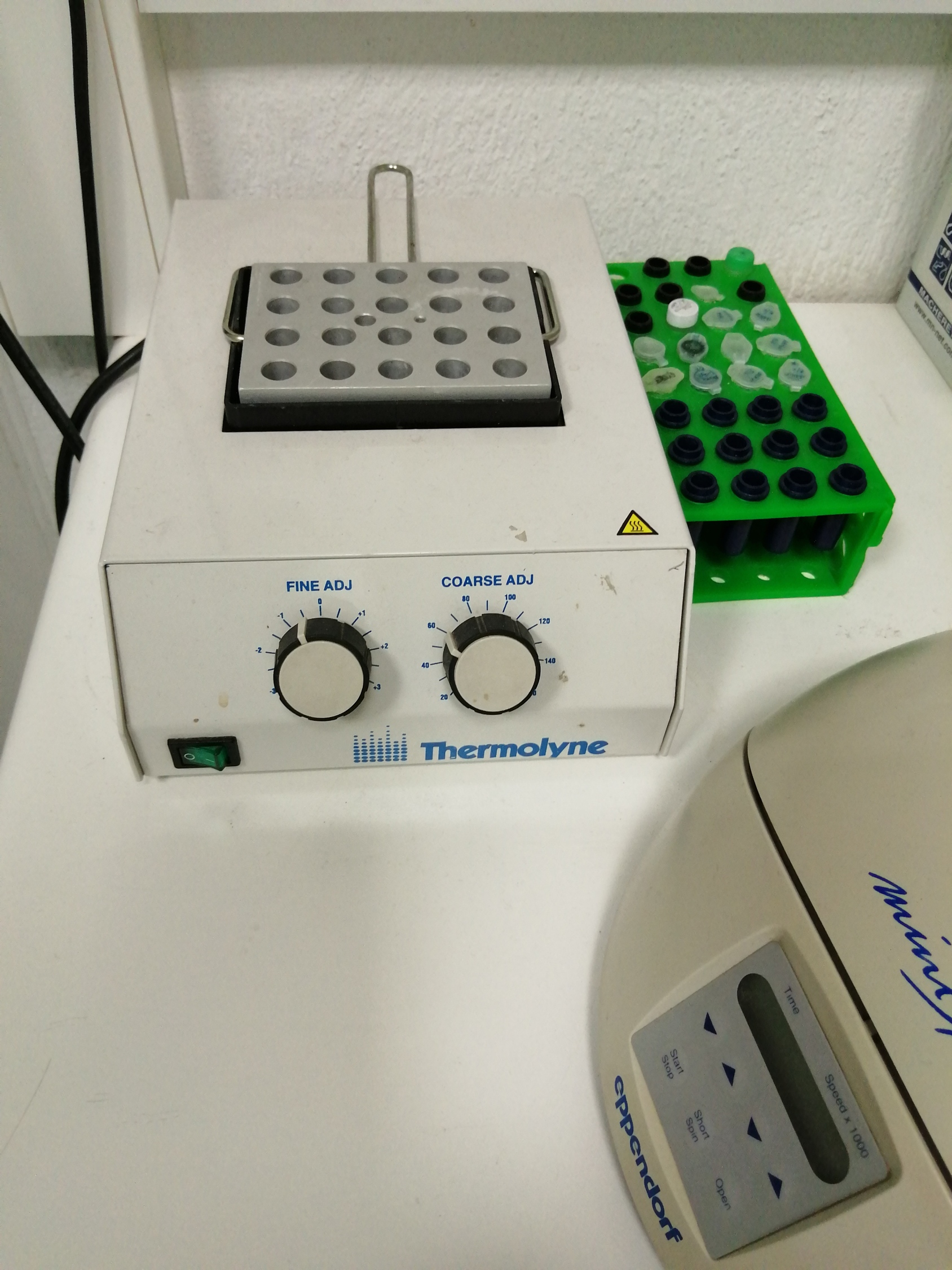 Thermoblocks for applications requiring temperature control, such as enzymatic reactions
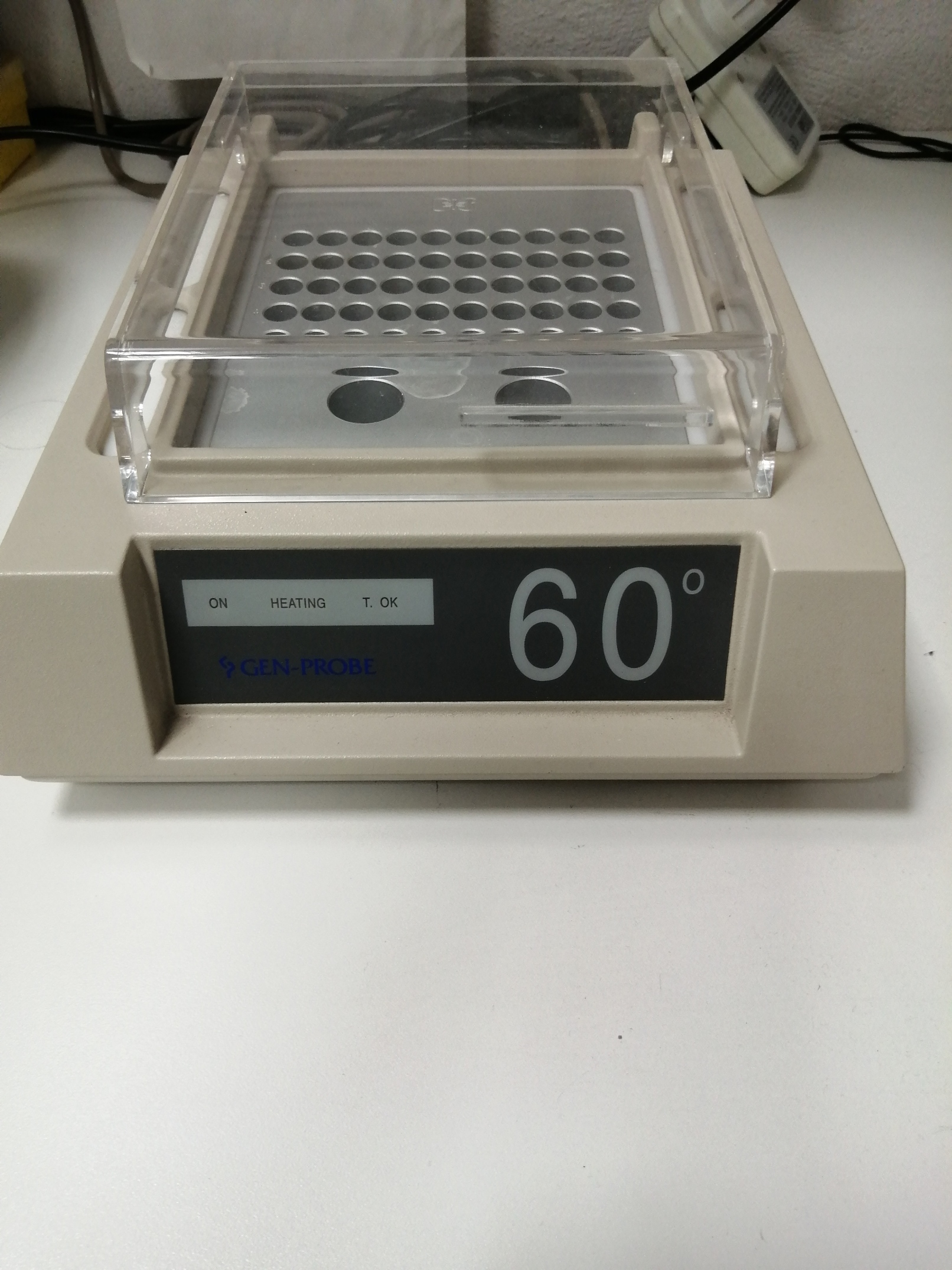 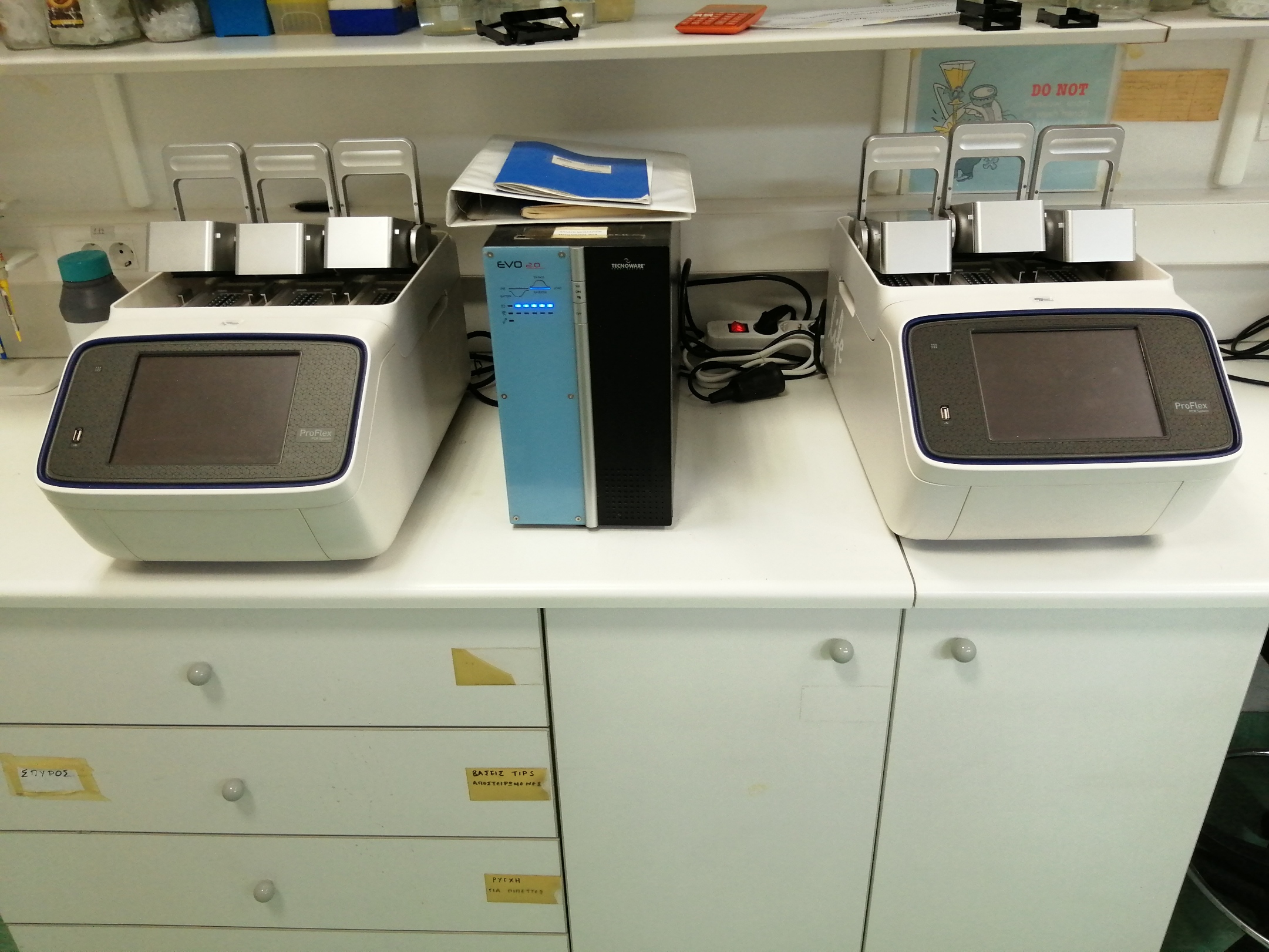 Thermocyclers equipped with 3 independently controlled heads of 32 positions each
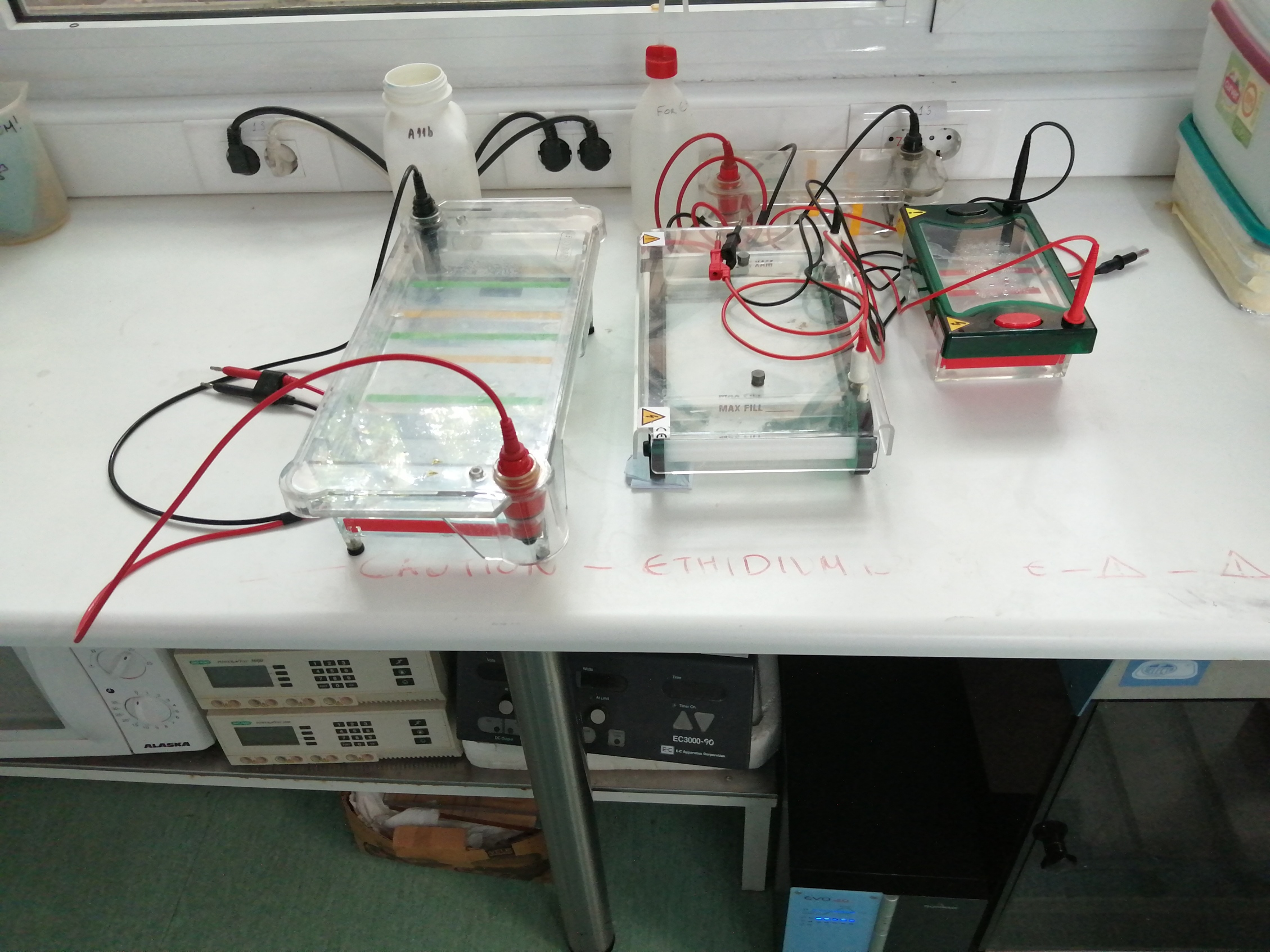 Horizontal gel electrophoresis equipment, at different sizes, ideal for agarose gel applications
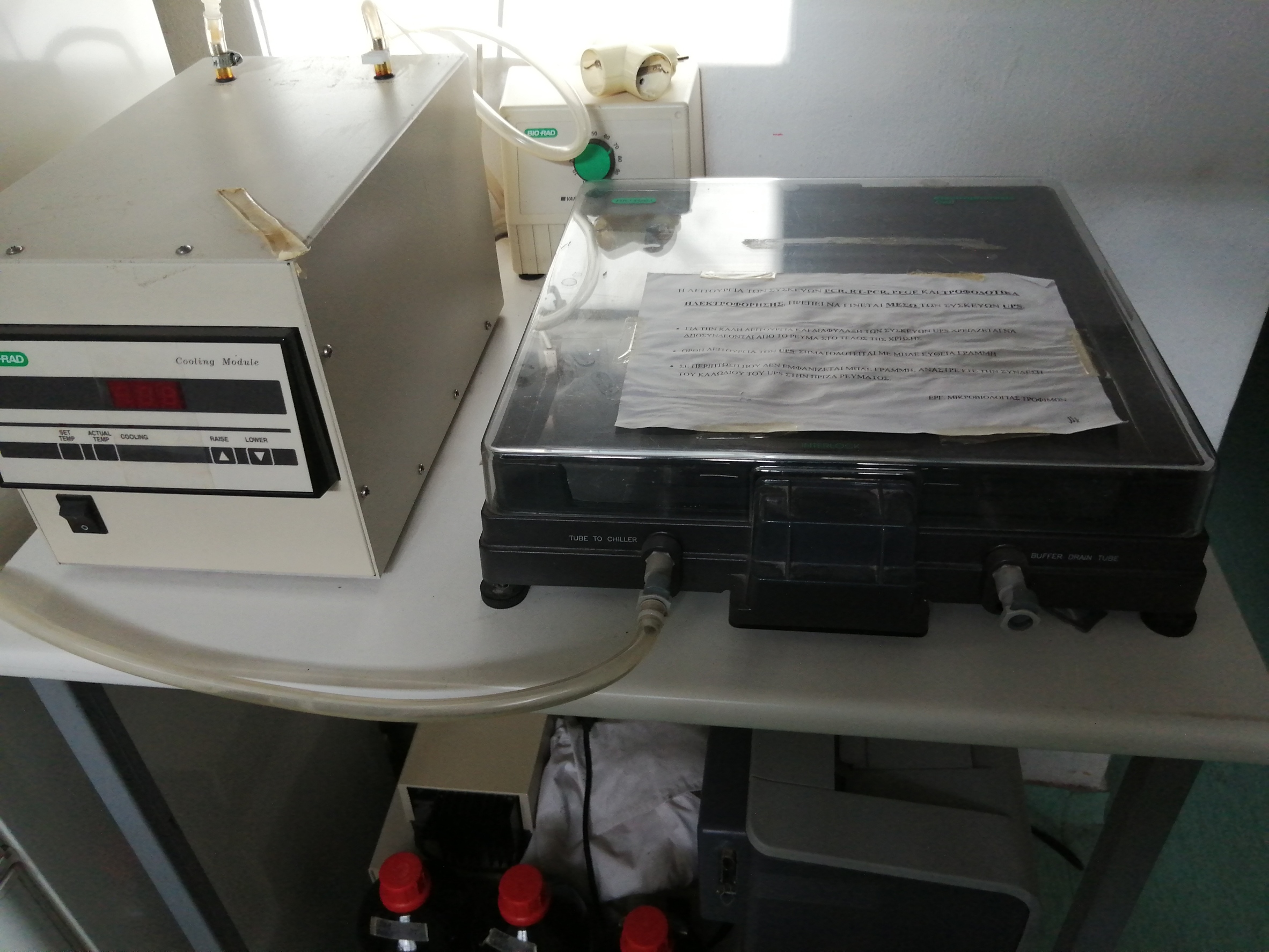 Pulsed-Field Gel Electrophoresis equipment
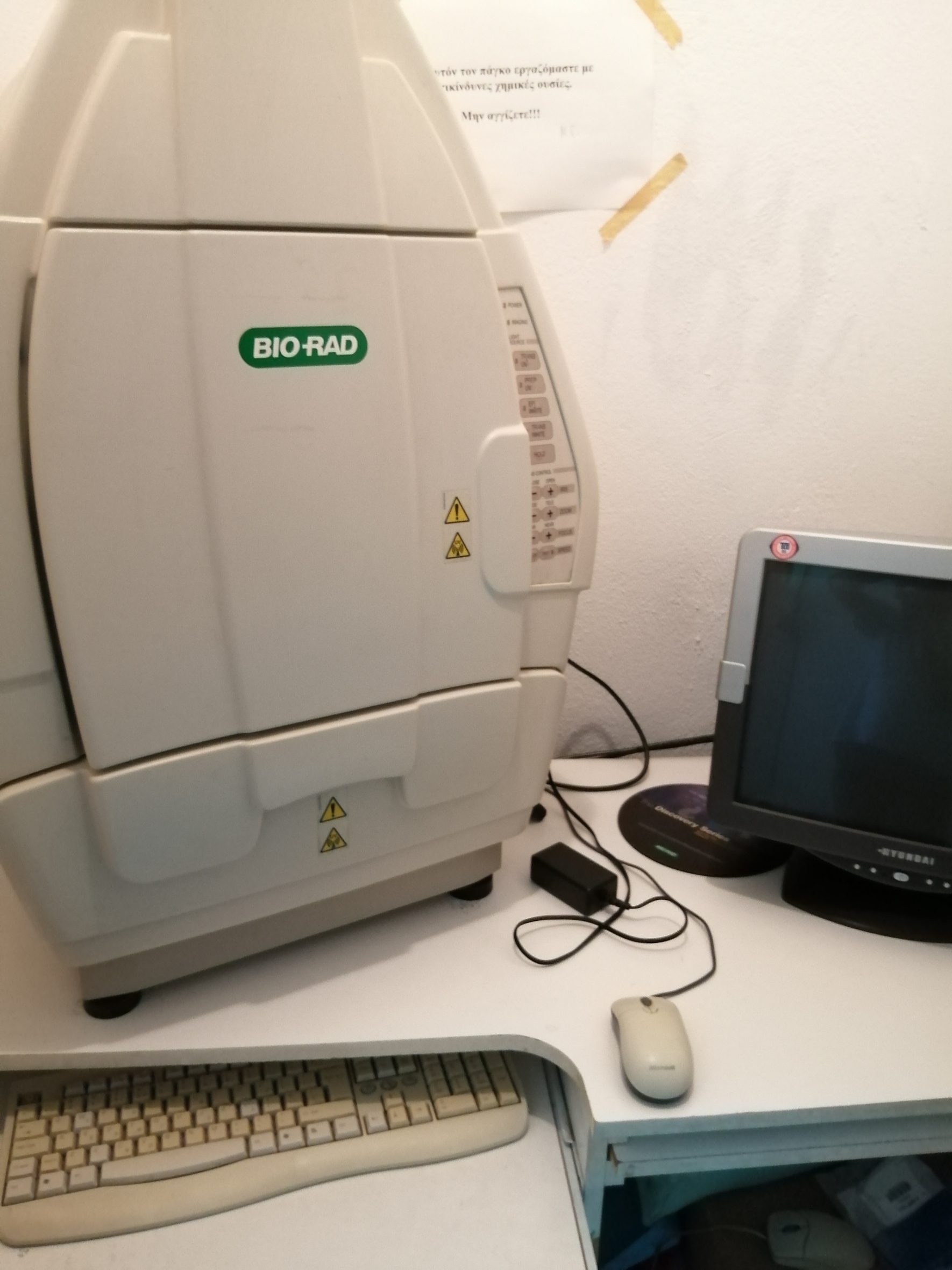 Gel documentation system, ideal for applications involving UV excitation and emission at wavelenghts of the visible range
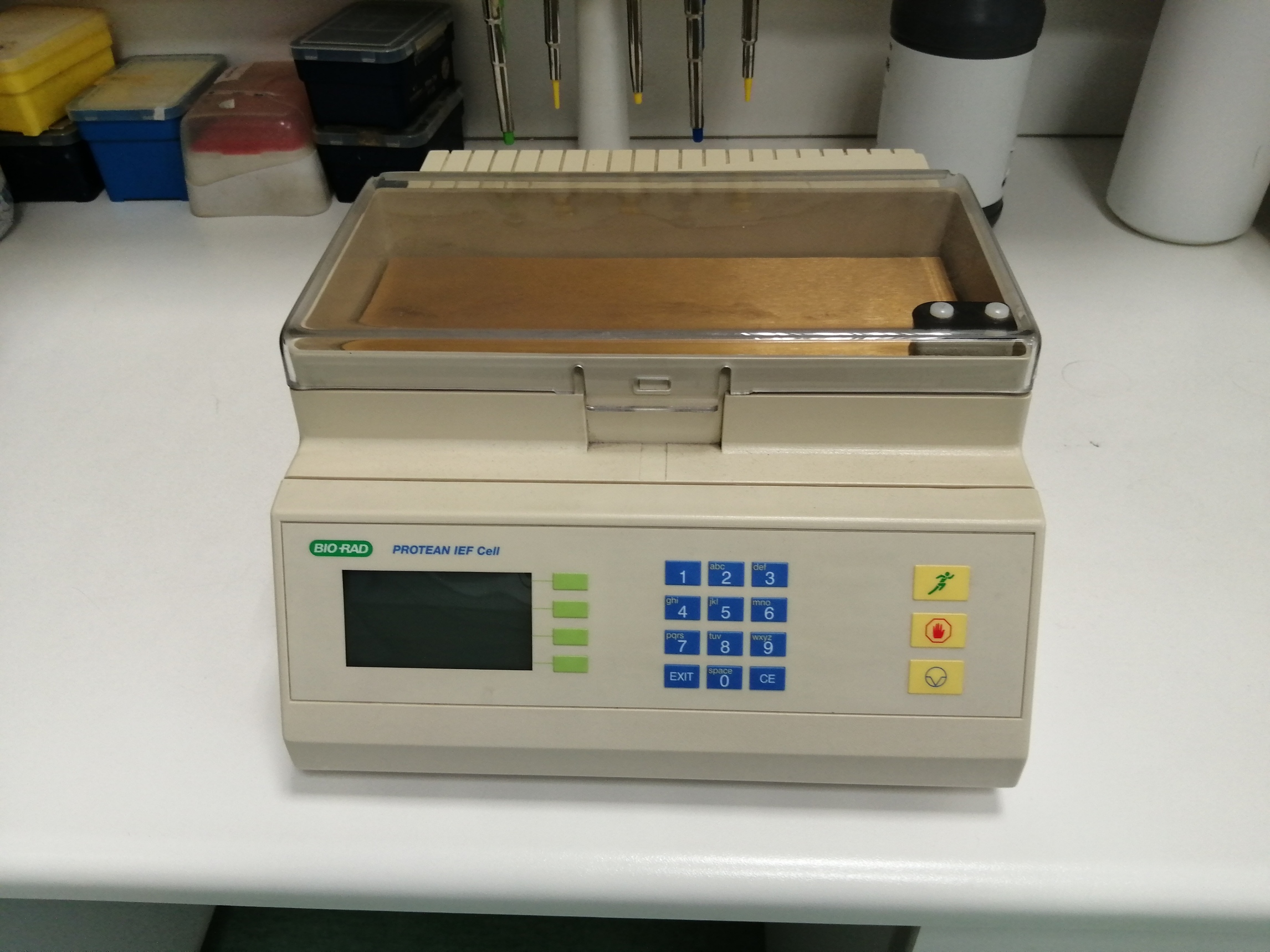 Isoelectric focusing equipment ideal for differentiating proteins according to their isoelectric point
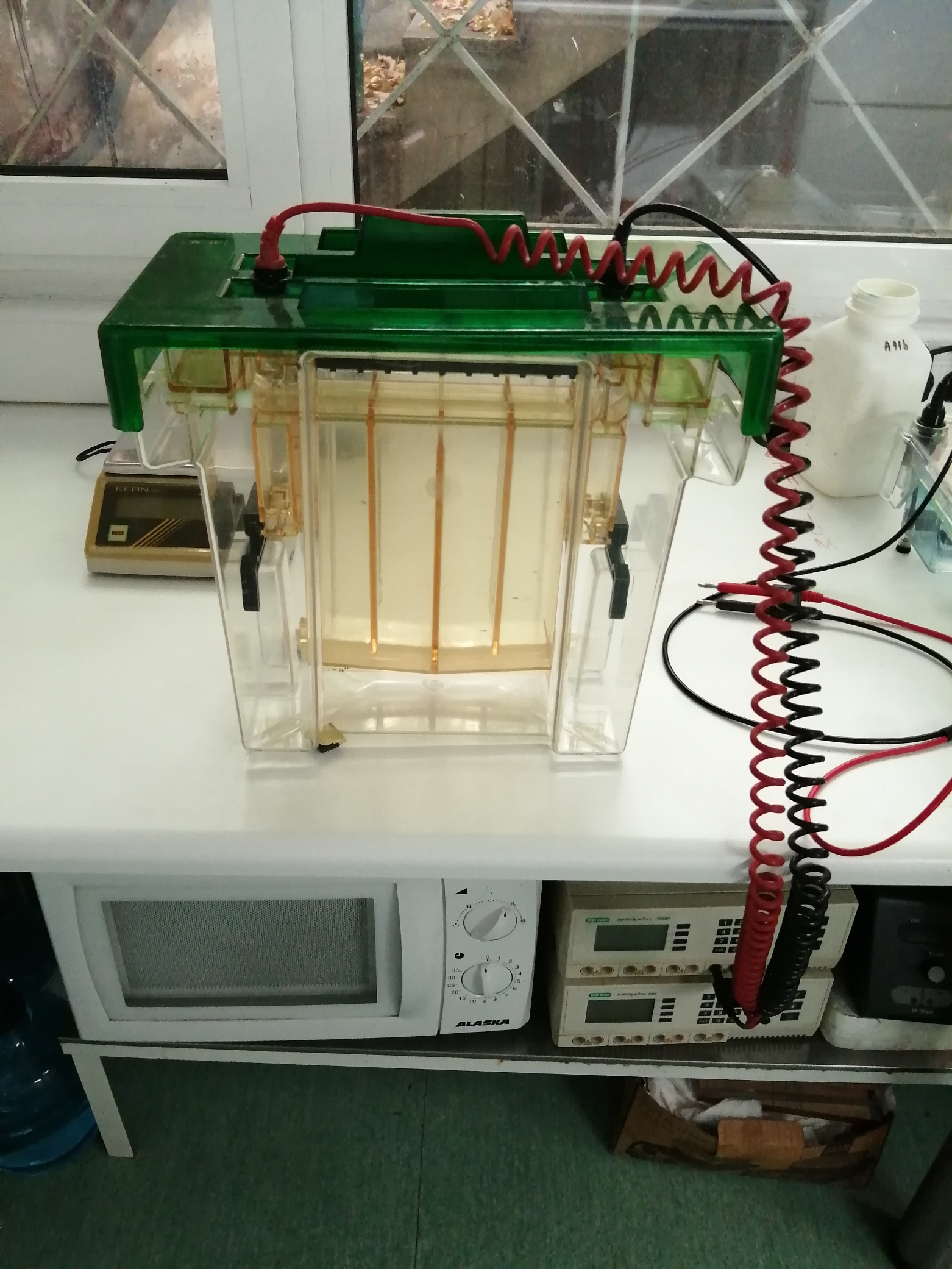 Vertical electrophoresis equipment, ideal for applications involving polyacrylamide gel electrophoresis
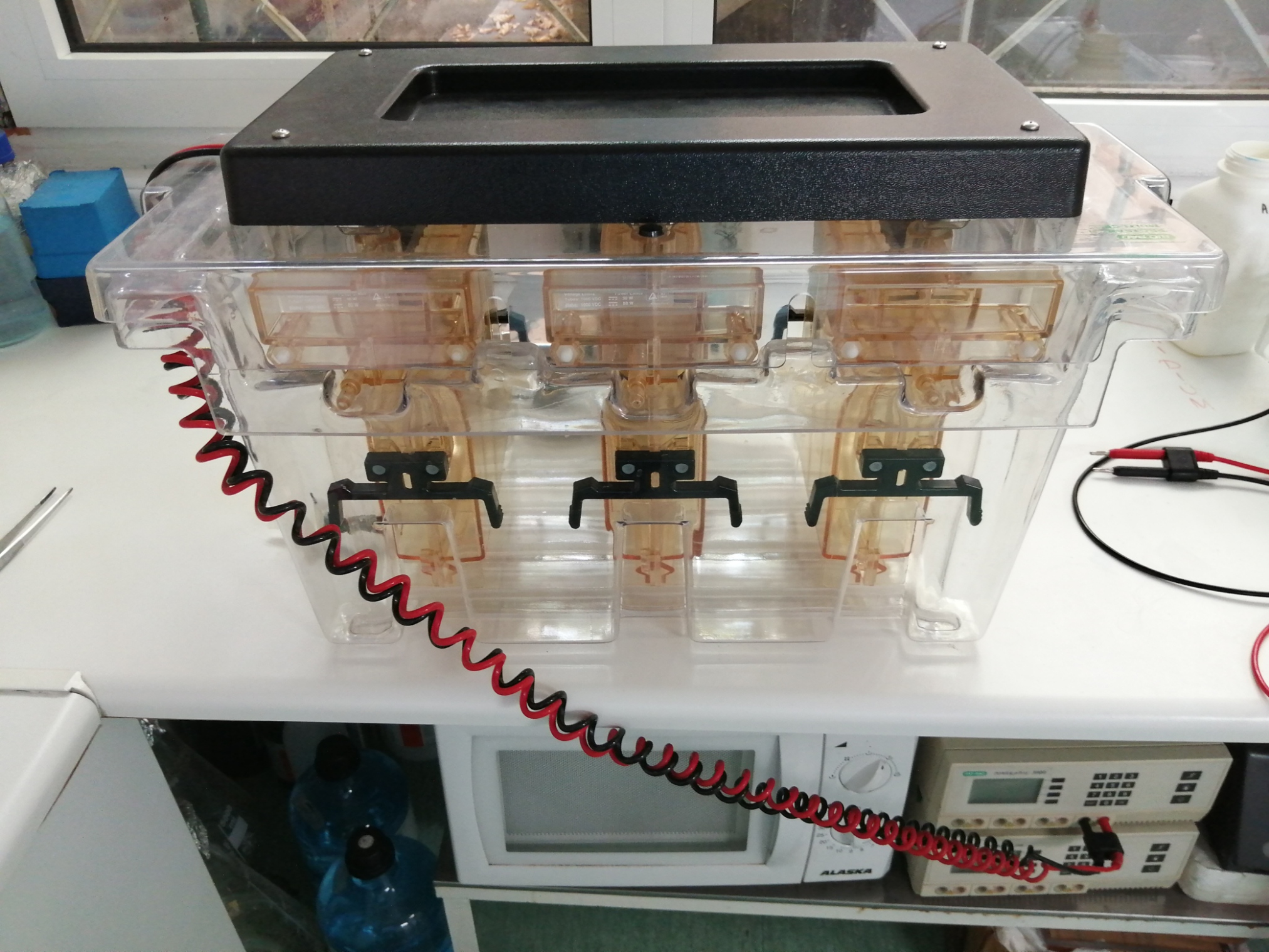 Multiple vertical gel electrophoresis system, ideal for applications involving polyacrylamide gel electrophoresis and the need for multiple runs
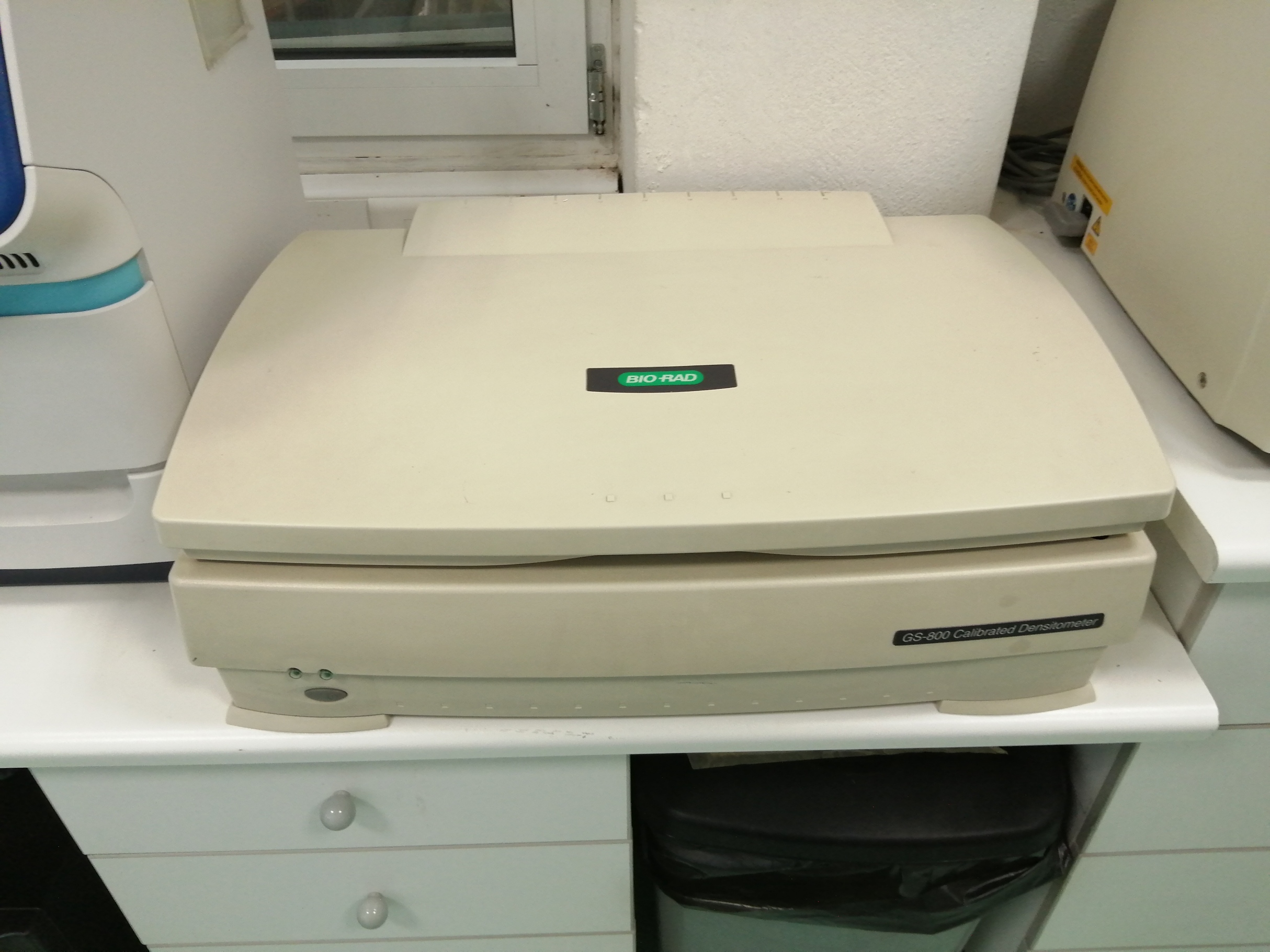 Gel documentation system for applications requiring calibrated densitometric evaluation
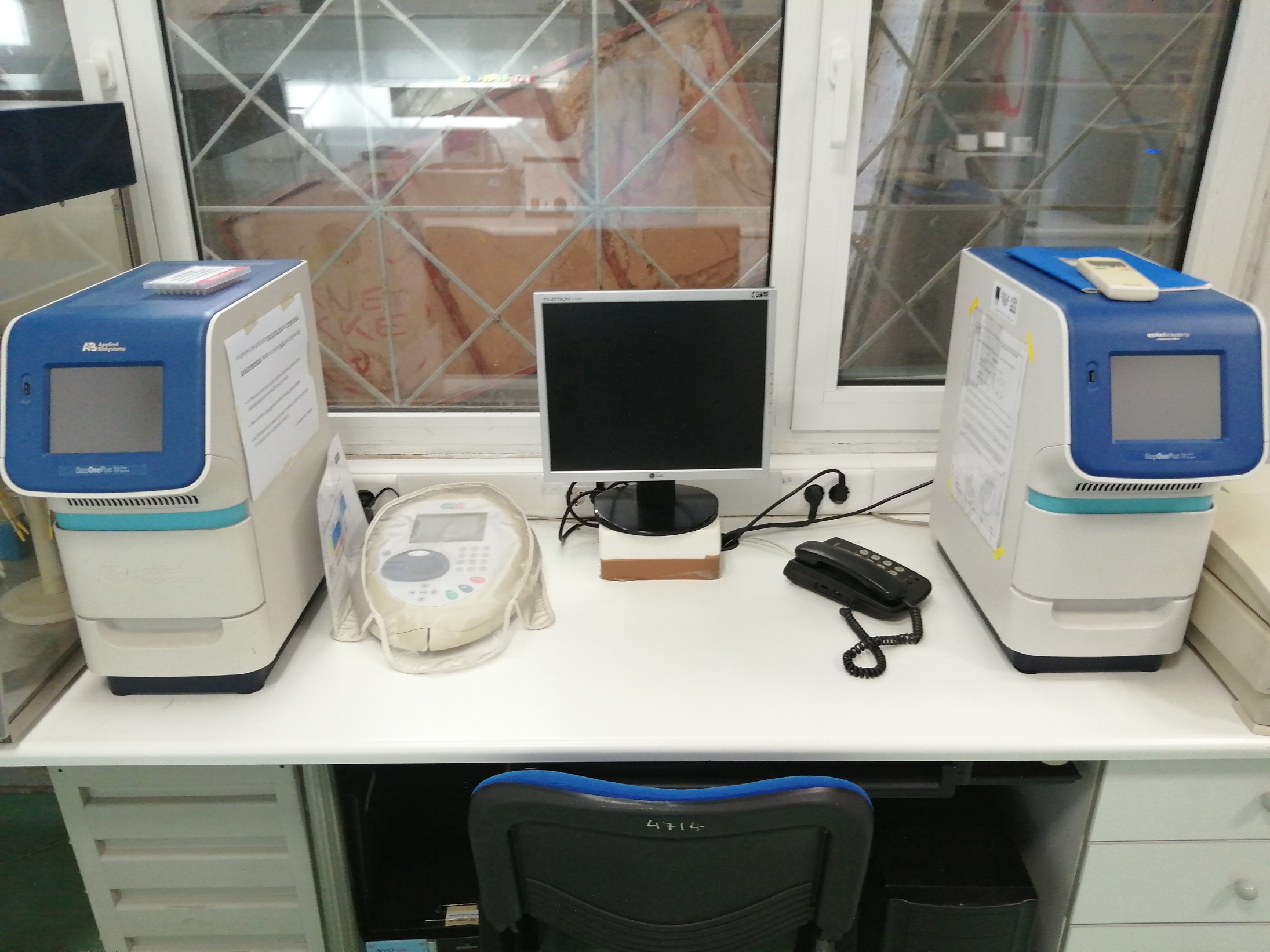 Real time PCR systems, ideal for gene expression assessment and analyses involving the quantification of amplicon generation
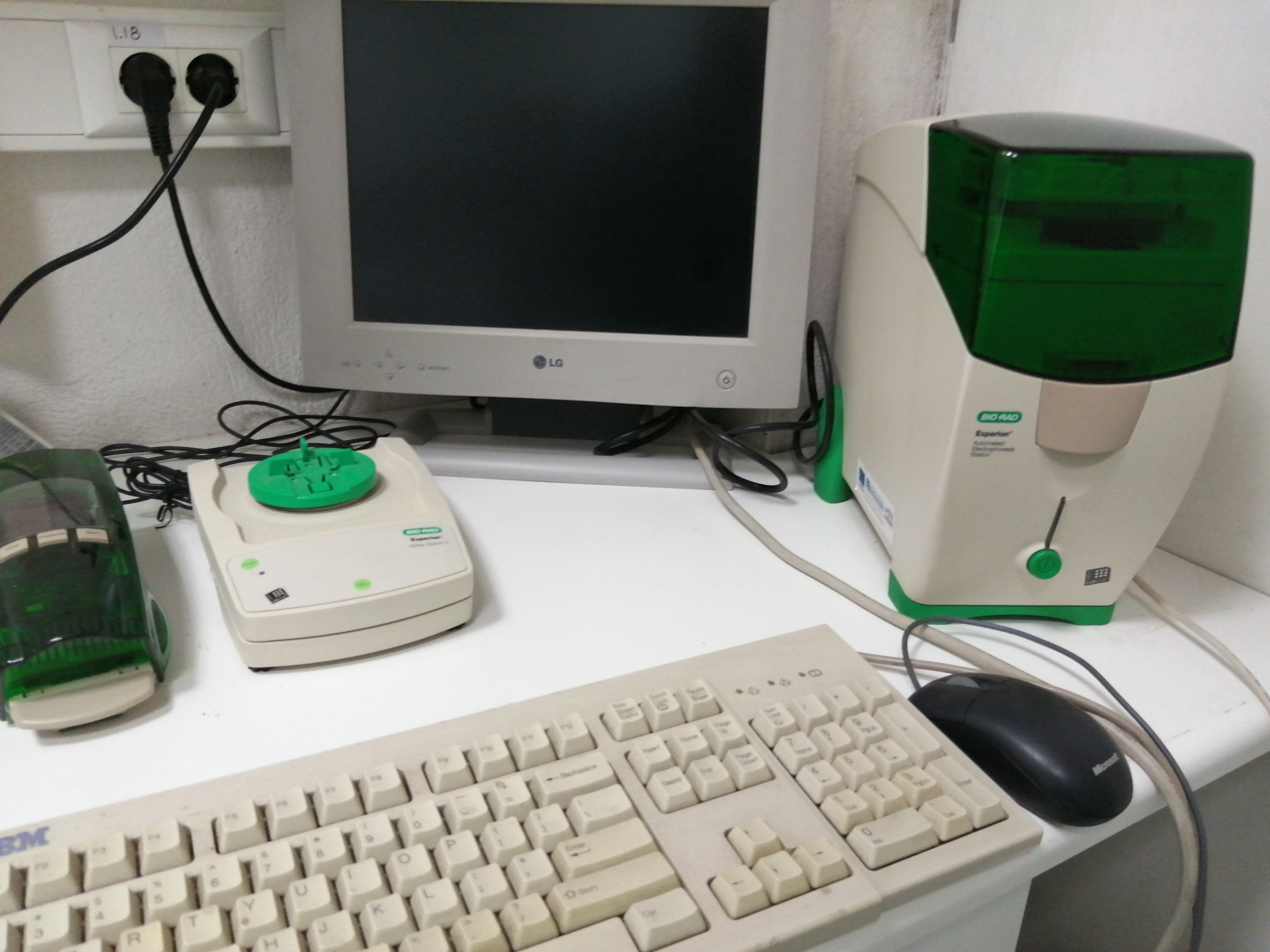 Automated electrophoresis station, ideal for both nucleic acid and protein applications